TAX Havensfinal presentation
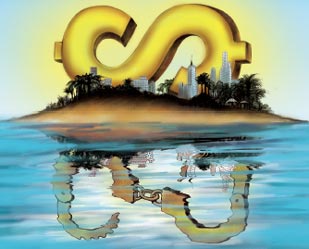 Group 12: 
Raluca Stanescu
Tiara Utomo
Tina Thomas
Yuxian Lun
Main issue
What is the impact  of tax havens on non-haven countries in terms of foreign investment?


Predicted result:
Economic activity in non-havens is diverted.
Variables
Assumptions
Equations in the model
Equations in the model
[Speaker Notes: gggggggg]
Equations in the model
Two cases
1st case
1st case
The marginal product of capital investment is subject to diminishing returns    => concavity.
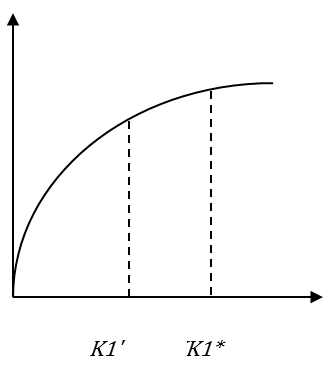 Product of capital Investment
Capital investment
2nd case
2nd case
2nd case
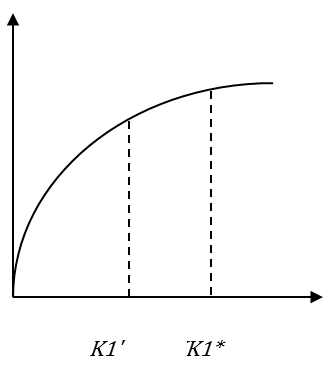 Product of capital Investment
Capital investment
result
result
So, the tax havens do not necessarily harm the economic activity in non-havens.



In the end – it depends on tax rates, amount of capital invested, shadow costs etc.
References
Desai, Mihir A. and Foley, C. Fritz and Hines Jr., James R., Do Tax Havens Divert Economic Activity? (April 2005). Ross School of Business Paper No. 1024.